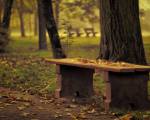 Проект «Золотая осень»
Унылая пора! Очей очарованье!Приятна мне твоя прощальная краса —Люблю я пышное природы увяданье,В багрец и в золото одетые леса…..

    Выполнила:воспитатель д/с №17 «Ручеек»Кулакова М.В.
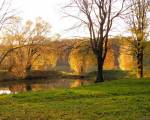 Актуальность:
Актуальность данного проекта состоит в том, что в последние годы возрастает внимание к проблемам познавательно – творческого и художественно – эстетического развития детей через общение с природой, как важнейшим средством формирования отношения к действительности, средству формирования всесторонне развитой, духовно богатой личности.
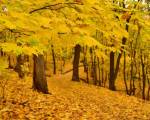 Характеристика проекта:
Вид проекта: творческий.
Направленность: развитие познавательных и творческих способностей.
Продолжительность: средний срок.
Сроки проведения: 30.09.2013 – 30.10.2013 год.
Участники: воспитатели, дети средней группы, родители, музыкальный работник.
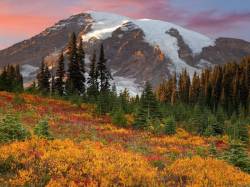 Цель проекта:
Создать условия для обогащения знаний детей через красоту осенней природы, формирования гармонично развитой личности ребенка, обладающей творческими способностями к индивидуальному самовыражению через различные формы творческой активности.
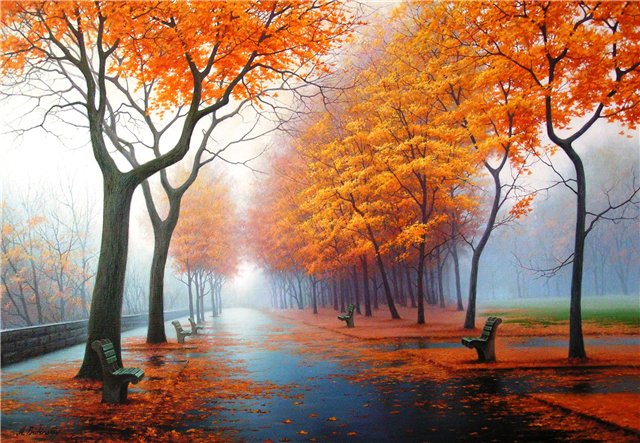 Задачи:
Дать углубленное представление об изменениях в природе в осенний период.
Вызвать у детей эмоциональный отклик на красоту осенней природы.
Продолжать закреплять знания детей о безопасном поведении в природе.
Воспитывать  гуманное  отношение к природе, показать значимость каждого человека в ее сохранности
Приобщение к совместной деятельности детей и родителей как в саду так и дома.
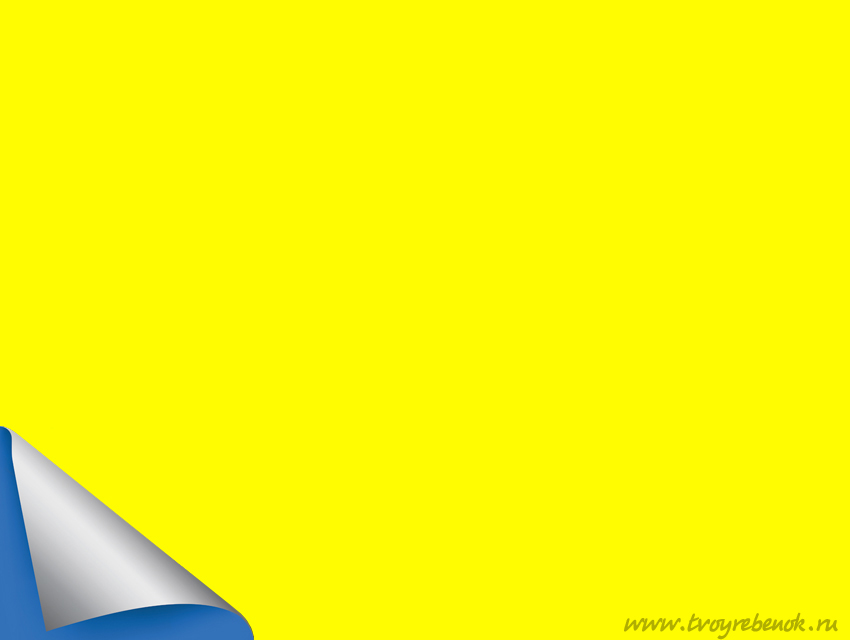 Этапы реализации проекта:
Подготовительный – подготовка наглядного и дидактического материала, составление плана проведения проекта.
Основной – реализация плана.
Заключительный – продукт проекта.
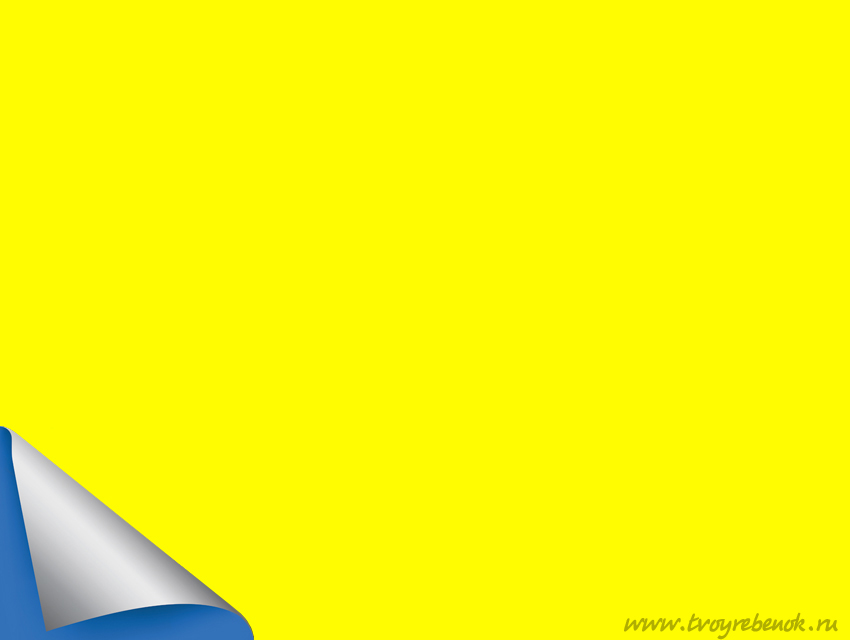 Основной этап: Рассказываем стихи и поем песни
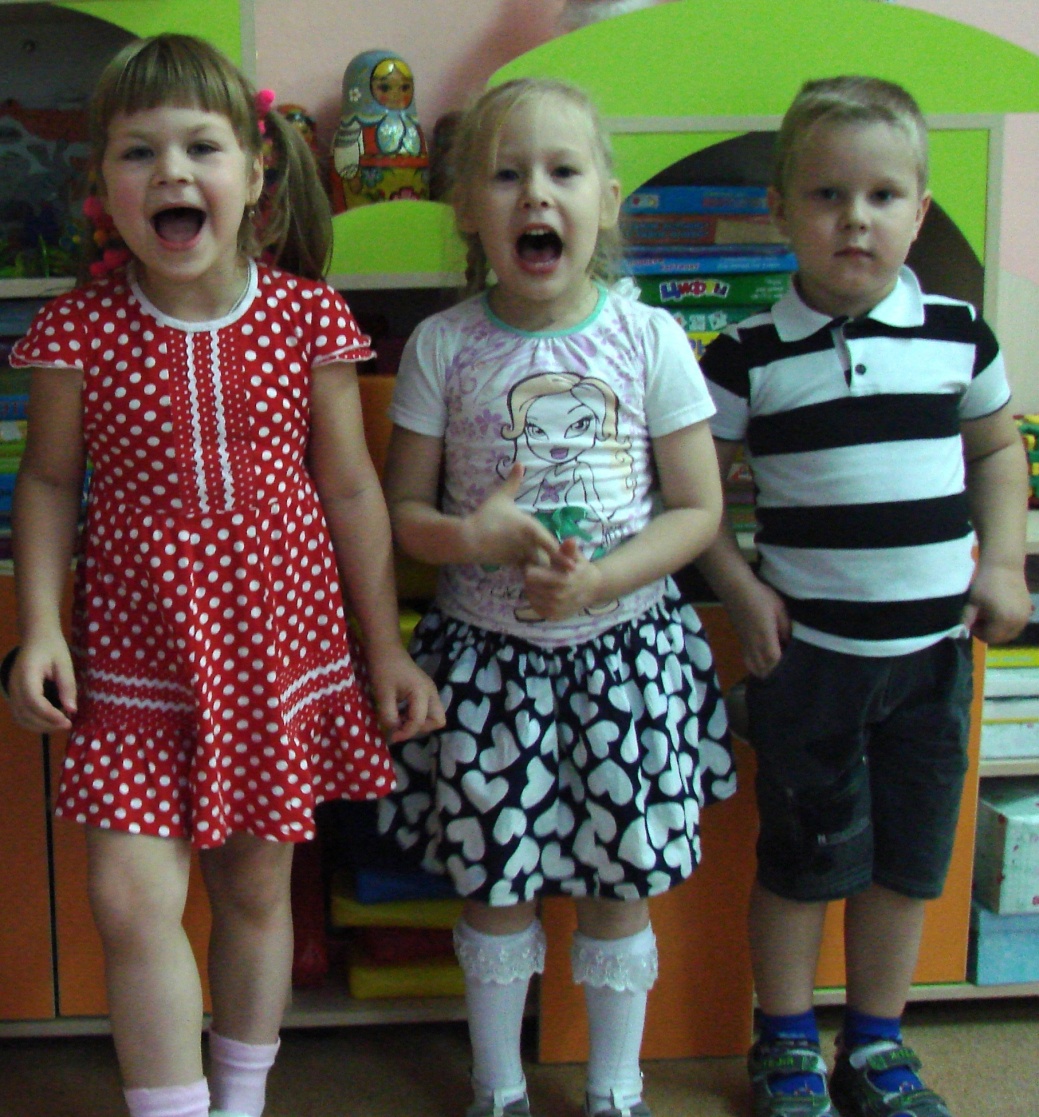 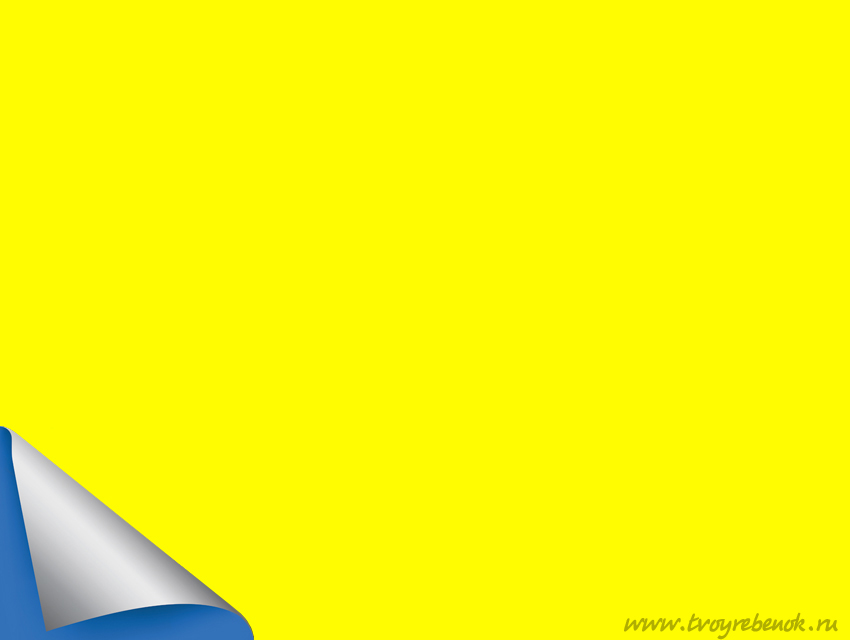 Проводим целевые прогулки:
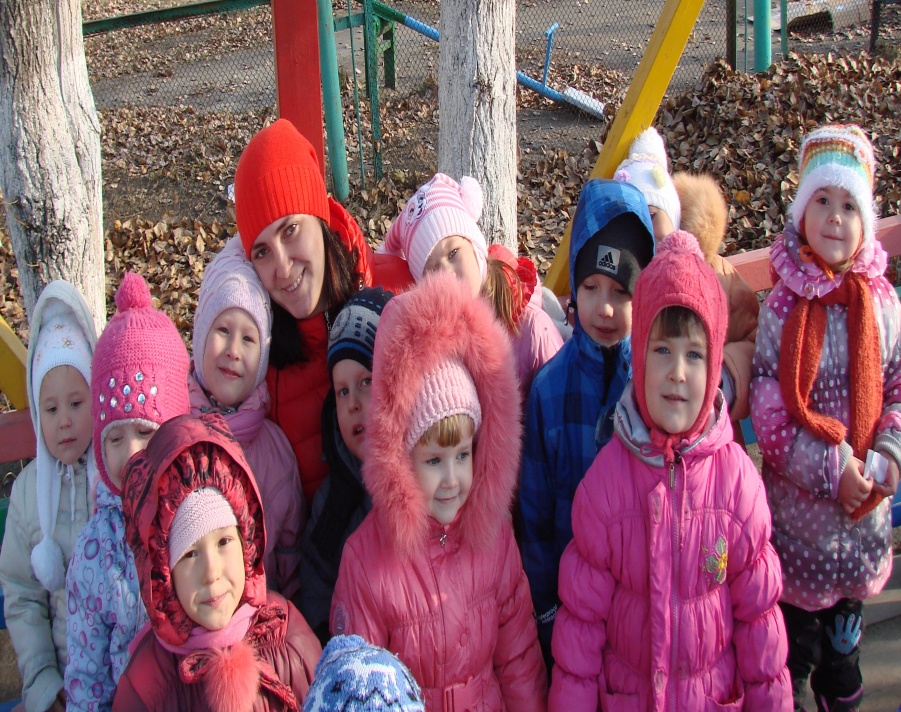 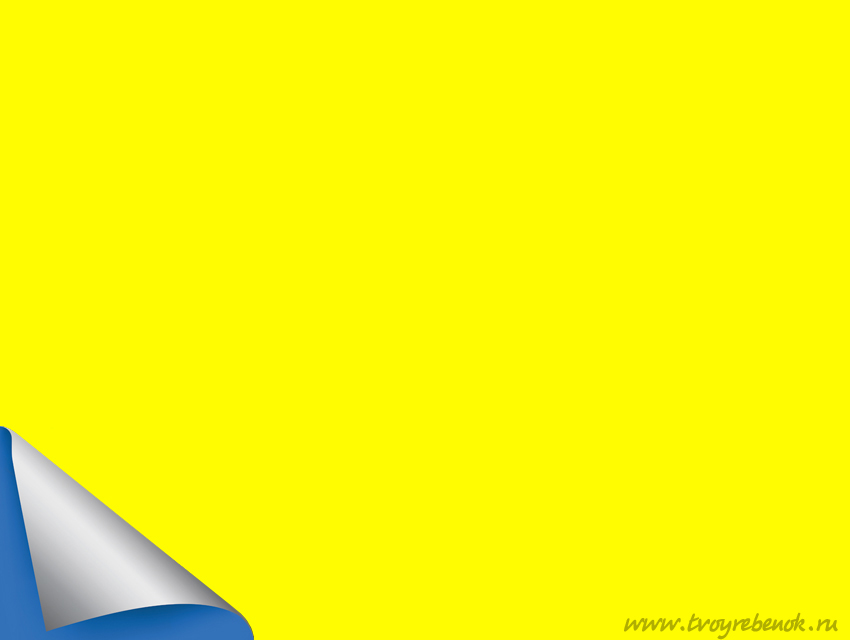 Наблюдаем за изменениями в природе
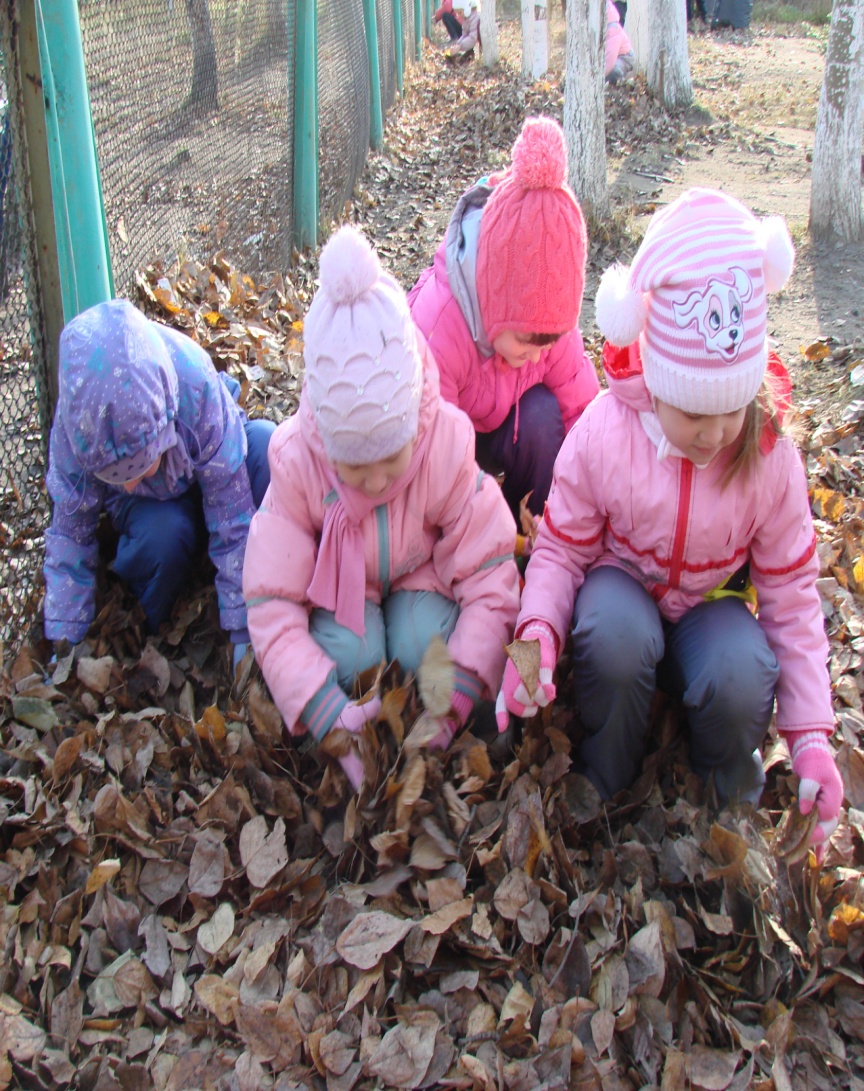 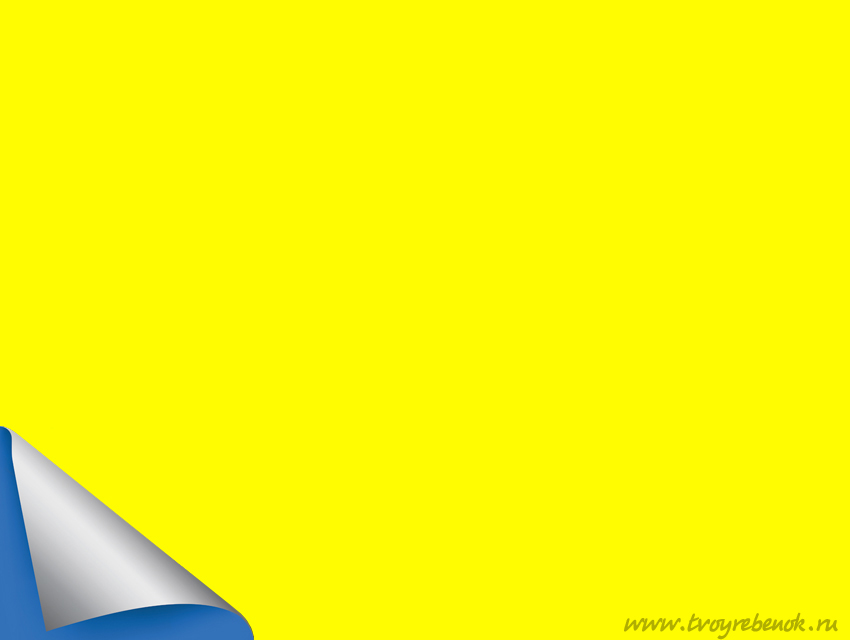 Осень нашими руками
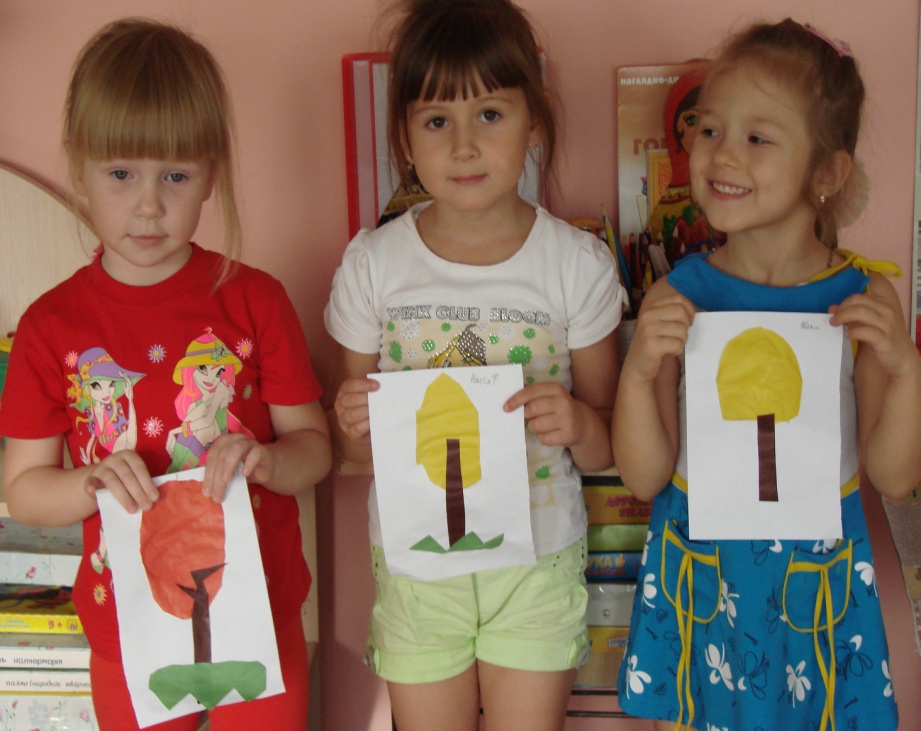 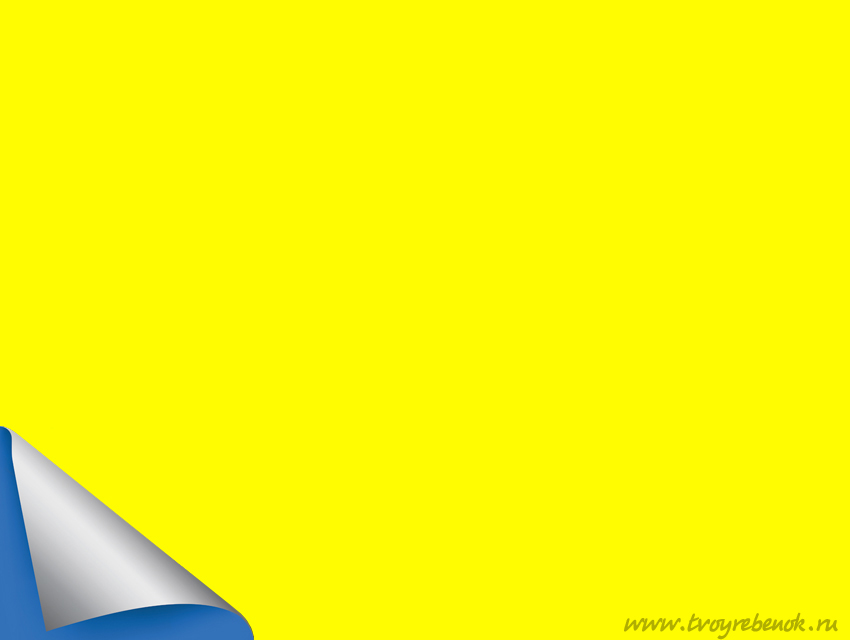 Занимаемся спортом
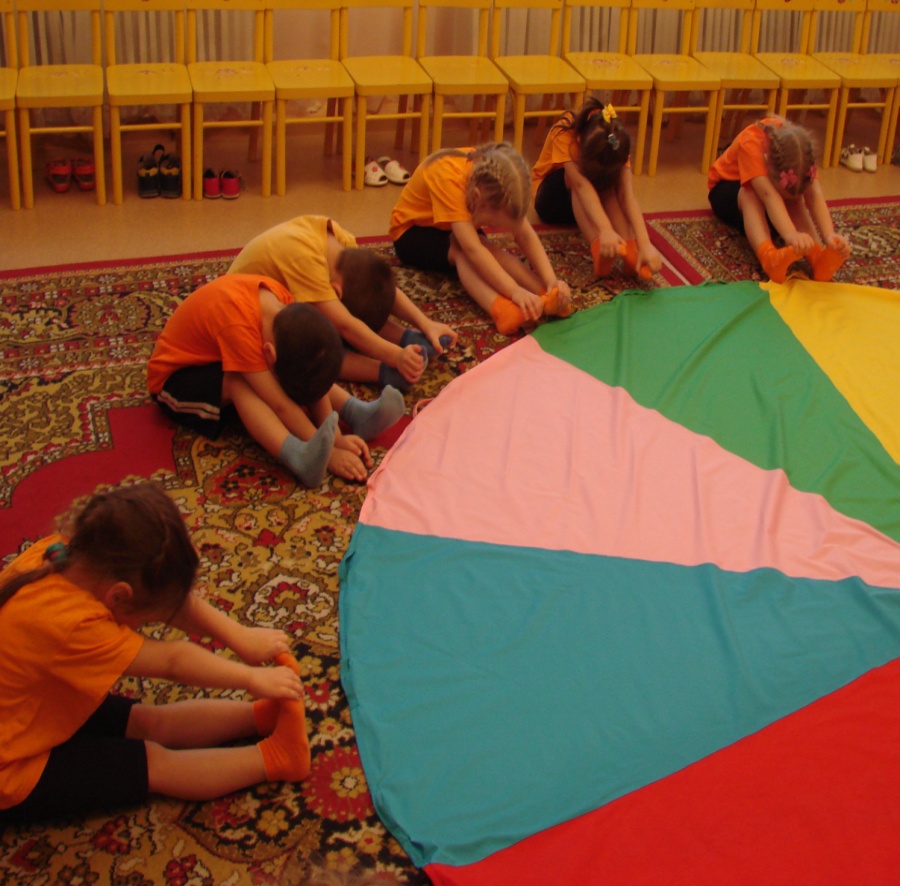 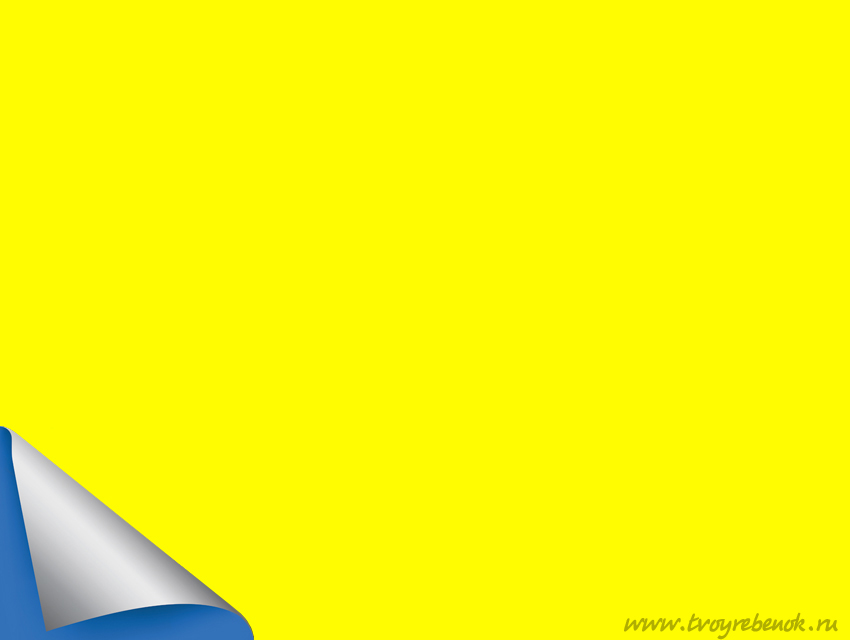 Мы играем
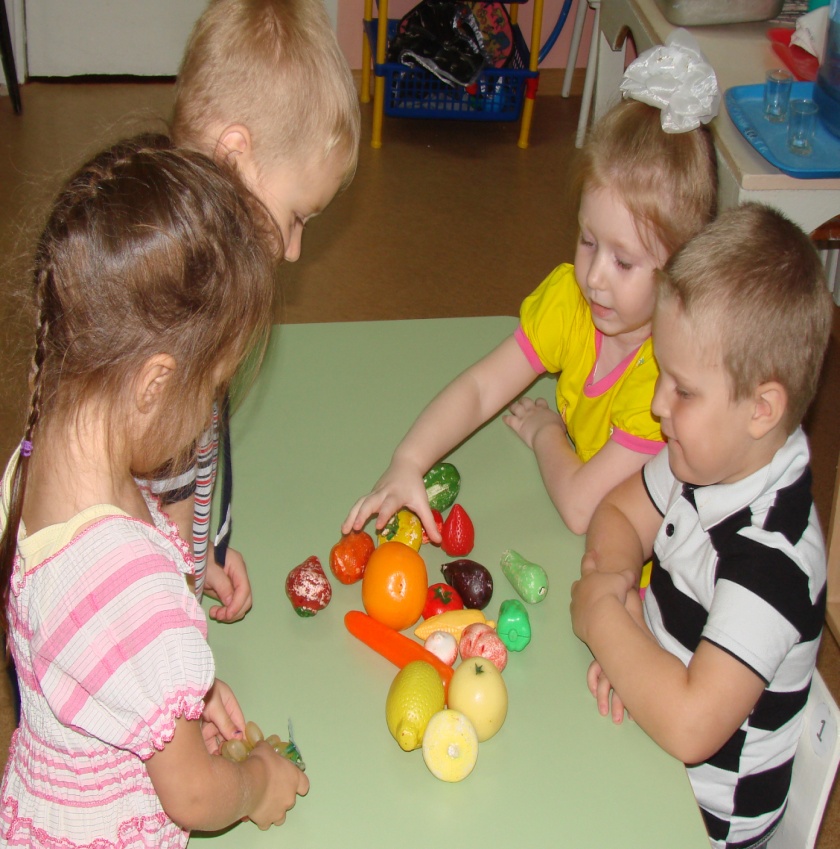 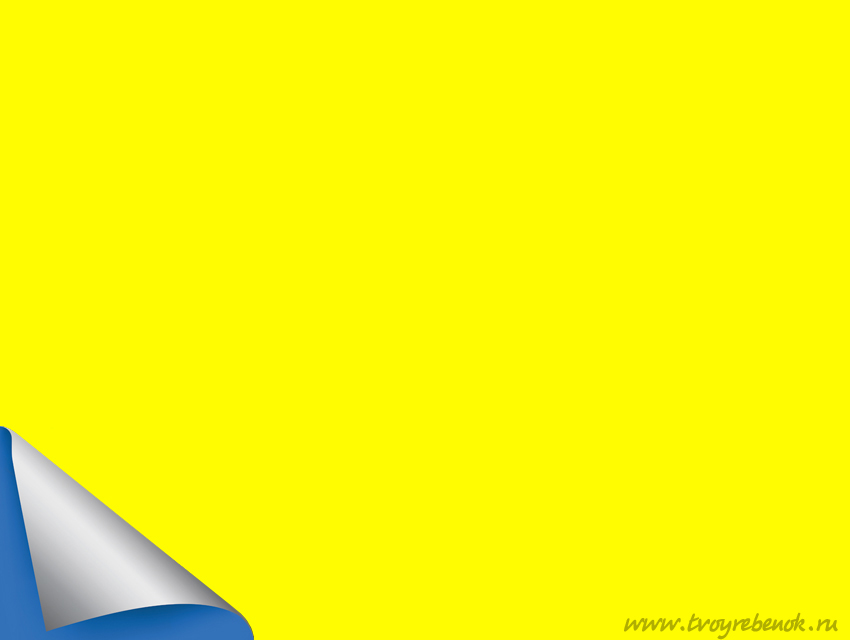 Мама с папой помогли, очень были рады мы!
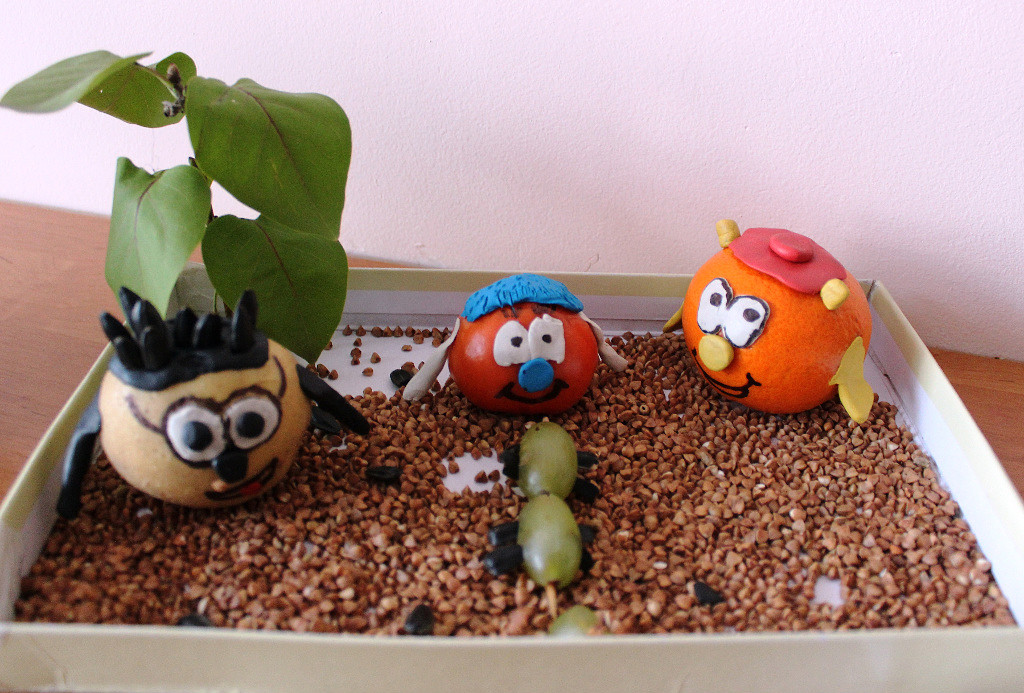 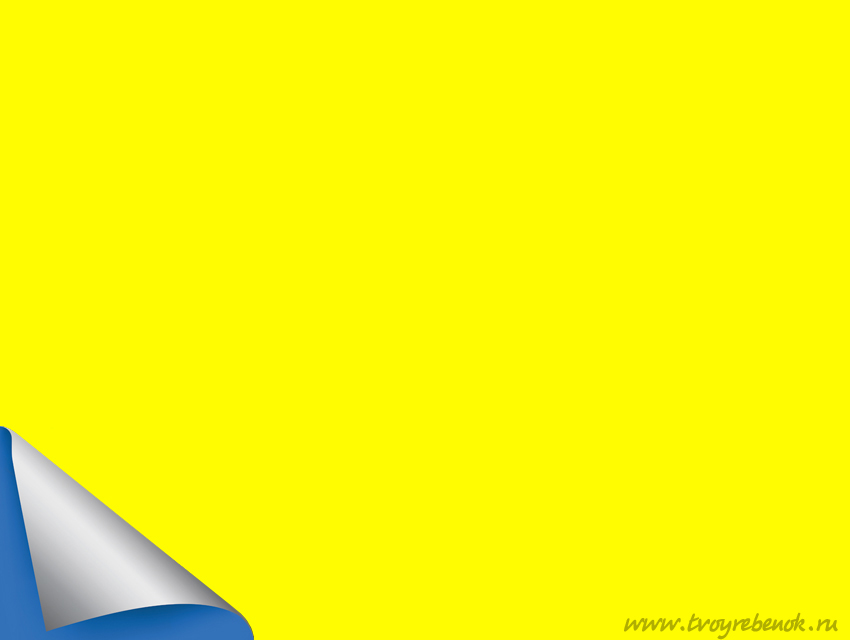 Заключительный этап: праздник «Золотая осень»